UBND QUẬN LONG BIÊN
TRƯỜNG MẦM NON ĐỨC GIANG
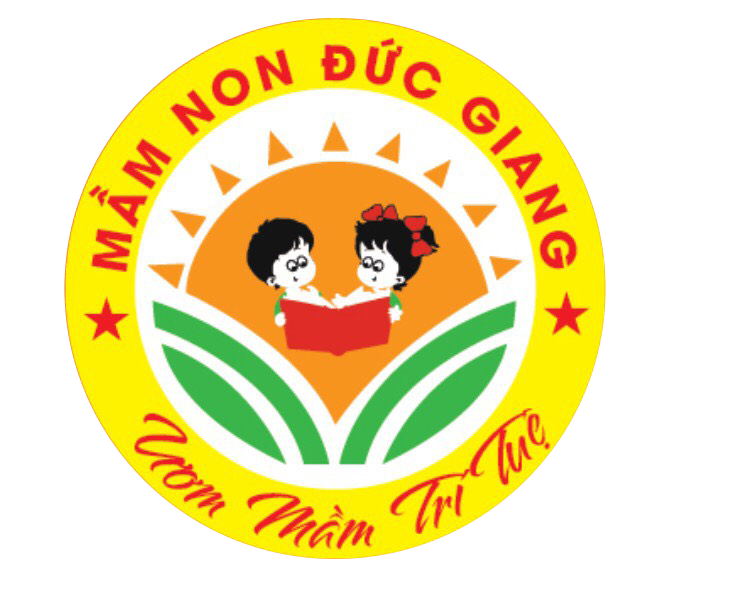 BÀI GIẢNG
 PHÁT TRIỂN NGÔN NGỮ
Đề tài: Trò chơi chữ cái u ư
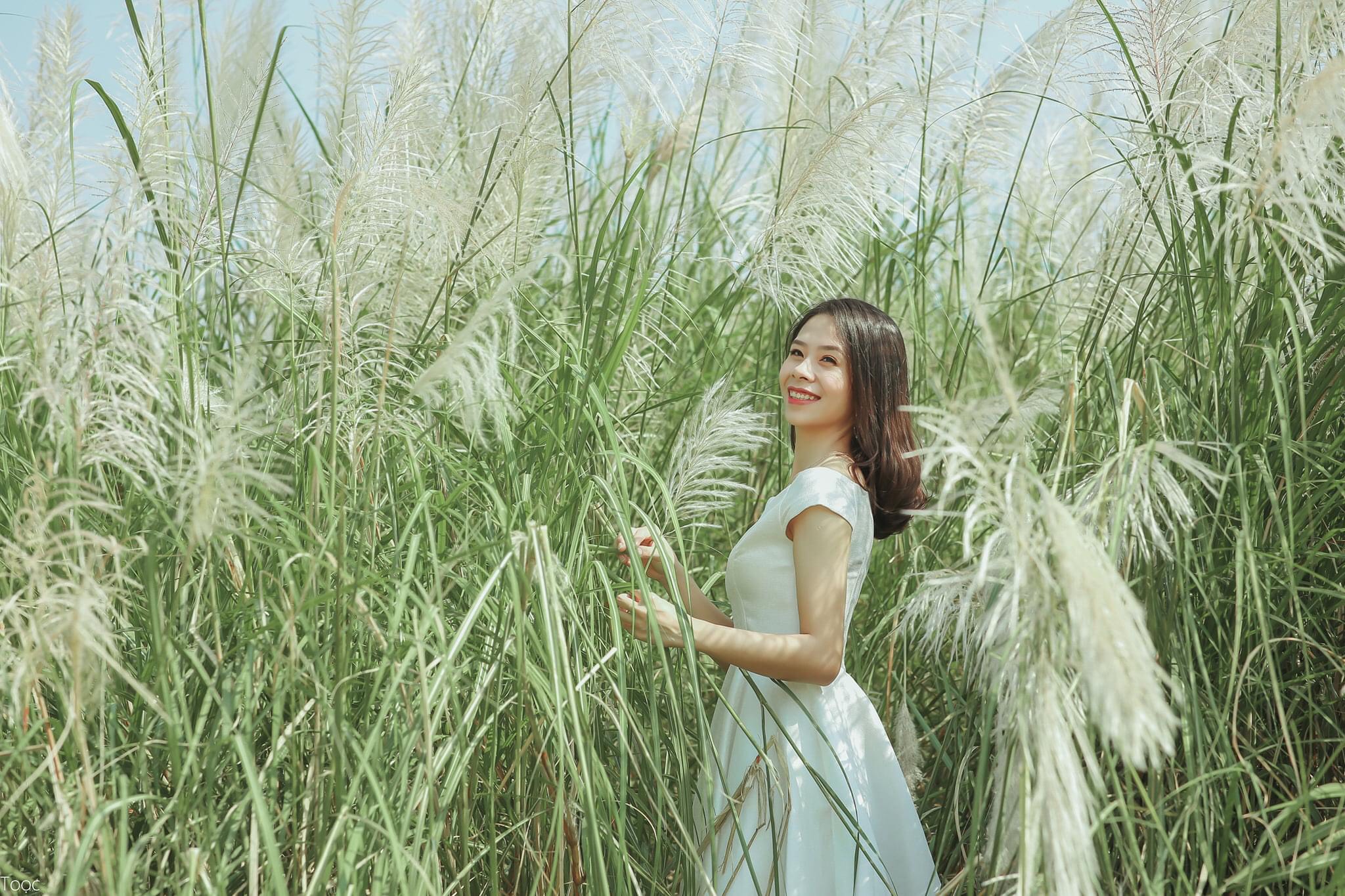 Lứa tuổi: MGL 5-6 tuổi ¨
Giáo viên: Nguyễn Thị Bích Ngọc
Hết Giờ
Chỉ ra điểm giống nhau của 2 chữ cái u - ư
Đều có 1 nét móc ngược.
Đều có 1 nét sổ thẳng nằm bên phải nét móc ngược.
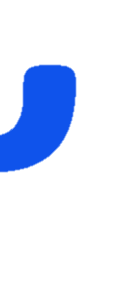 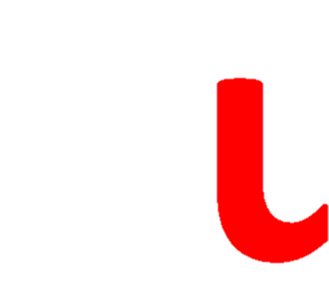 Cả 2 đáp án trên.
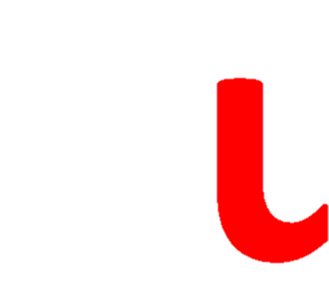 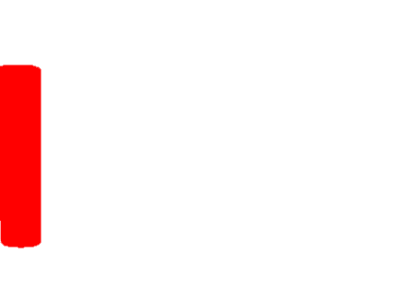 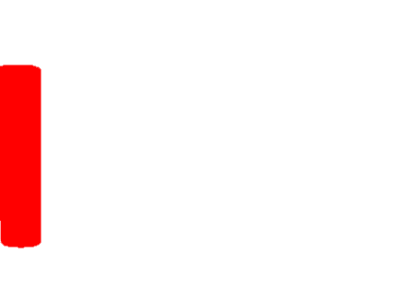 Bắt đầu
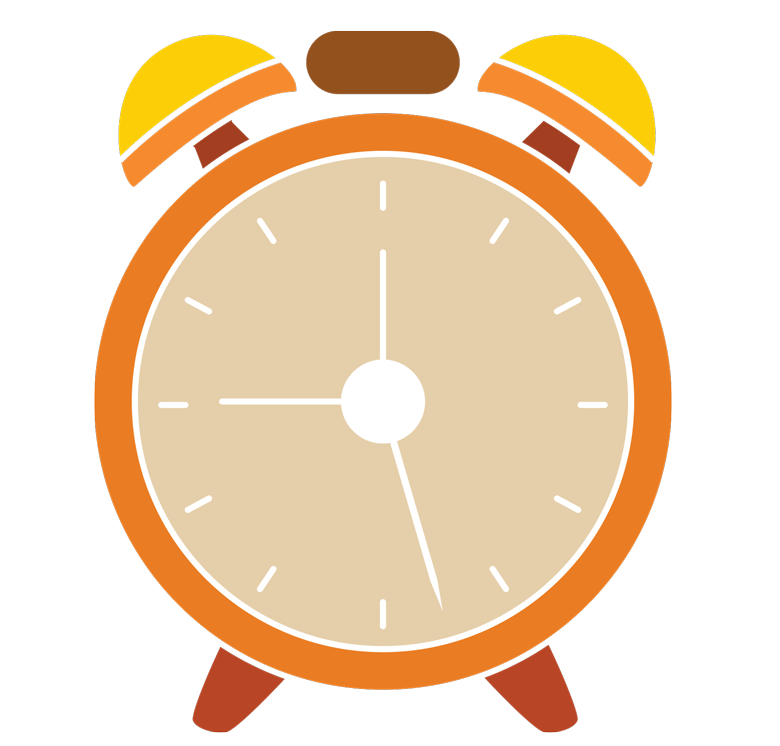 I
I
I
I
TRÒ CHƠI
Ô CHỮ KÌ DIỆU
Hết Giờ
u
ư
u
ư
u
?
u
Bắt đầu
u
ư
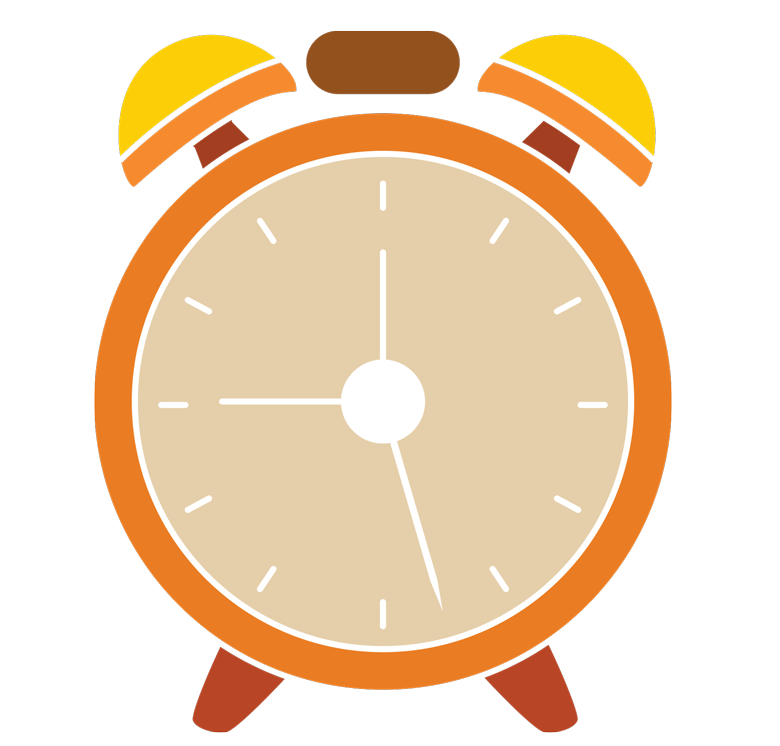 I
I
I
I
Hết Giờ
ư
ư
u
?
ư
ư
ư
u
Bắt đầu
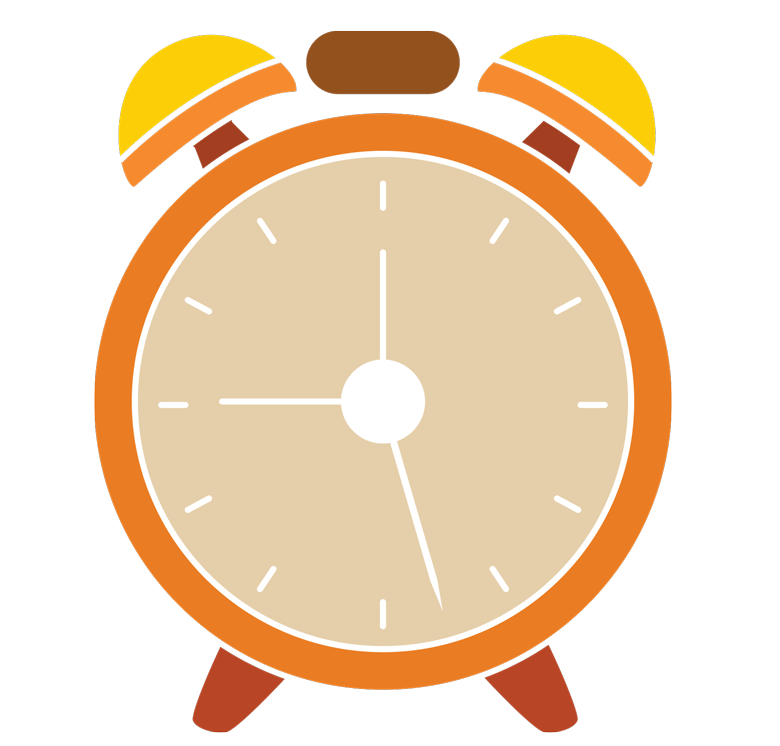 I
I
I
I
TRÒ CHƠI
BÉ TÀI GIỎI
Hết Giờ
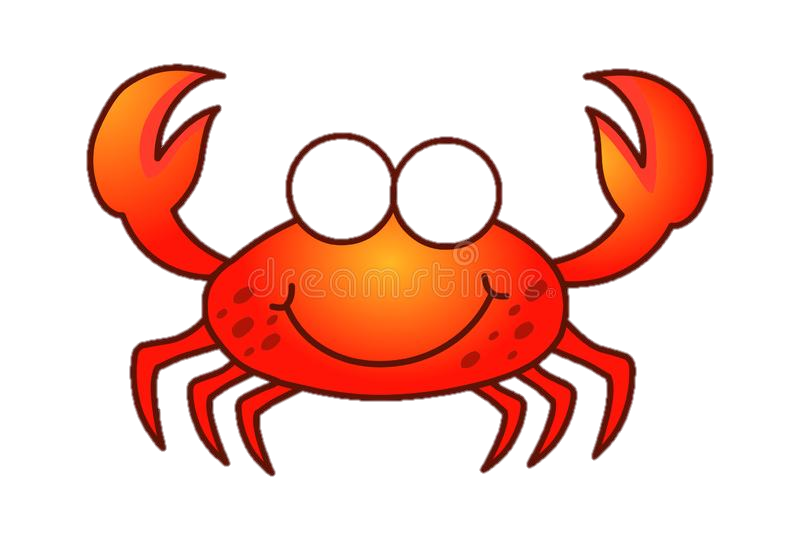 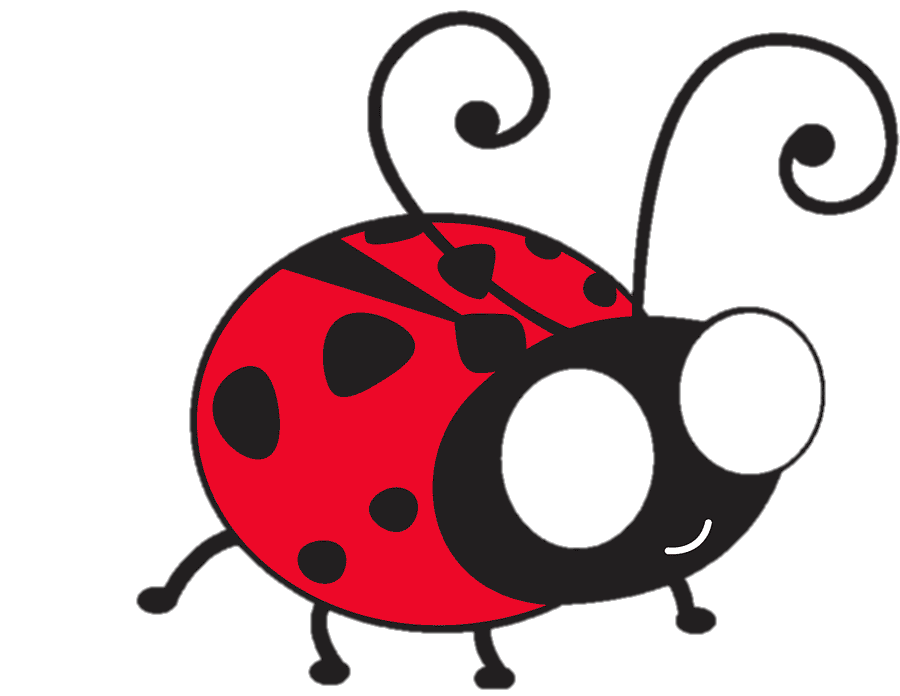 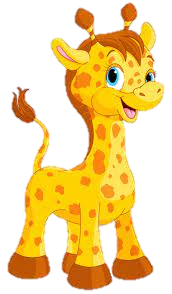 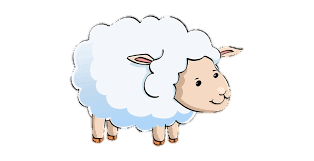 Con cừu
Con bọ rùa
Con c­ua
Con hươu
u
ư
­
Bắt đầu
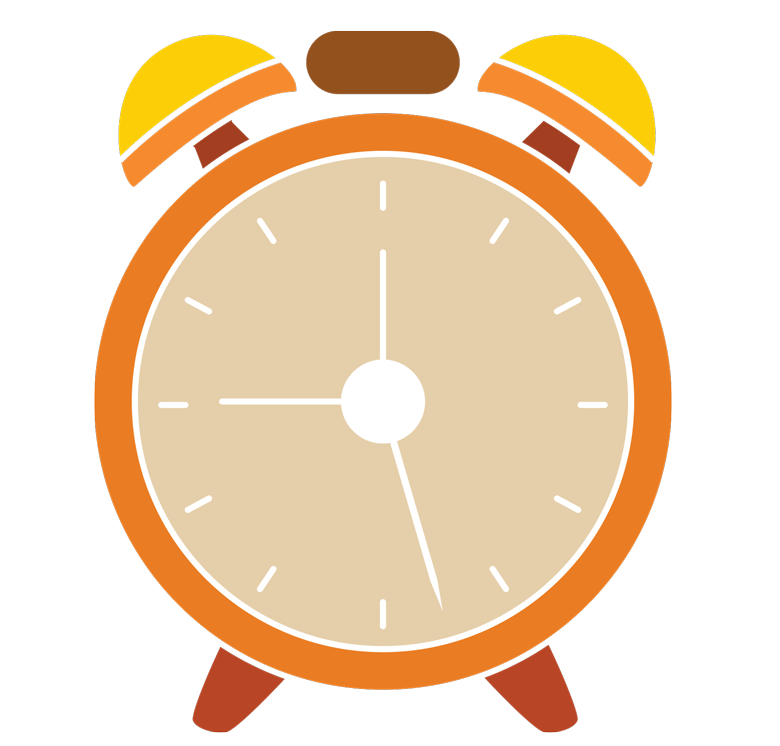 I
I
I
I
Hết Giờ
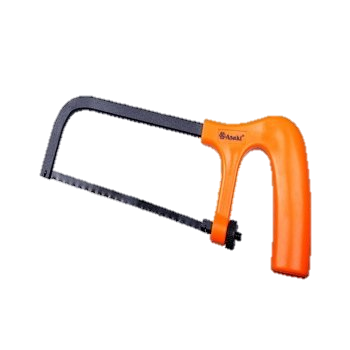 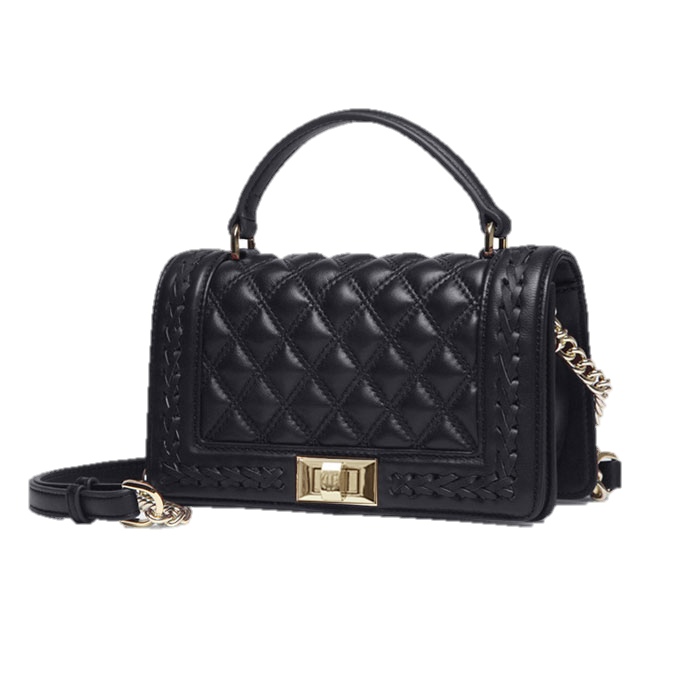 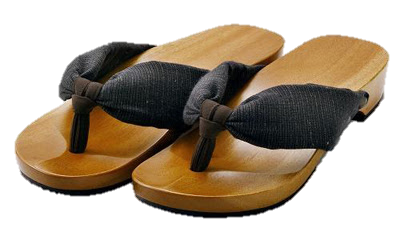 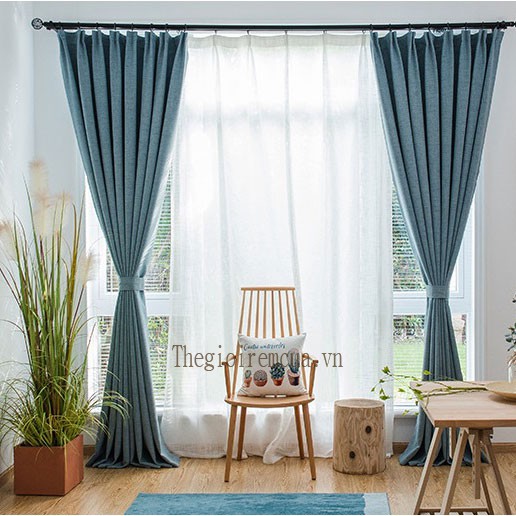 Cái cưa
Rèm cửa
Đôi guốc
Túi sách
­
u
ư
Bắt đầu
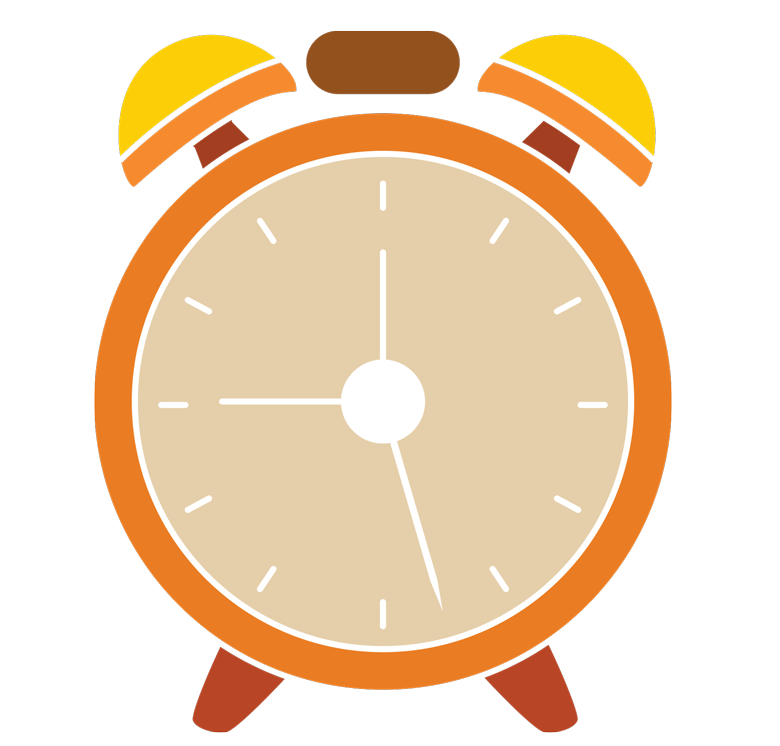 I
I
I
I
TRÒ CHƠI
TÌM CHỮ TRONG TỪ
Bí ngô là cô đậu nành
Đậu nành là anh dưa chuột
Dưa chuột là cậu ruột dưa gang
Dưa gang cùng hàng dưa hấu.
ư
u
Xin chào 
và tạm biệt các con!